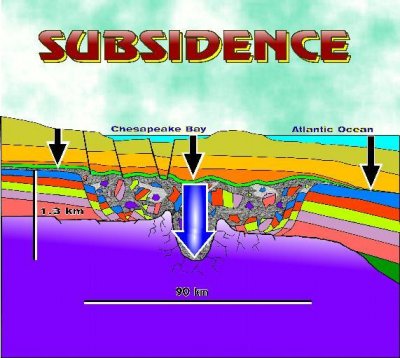 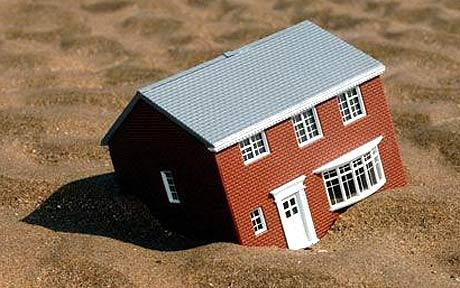 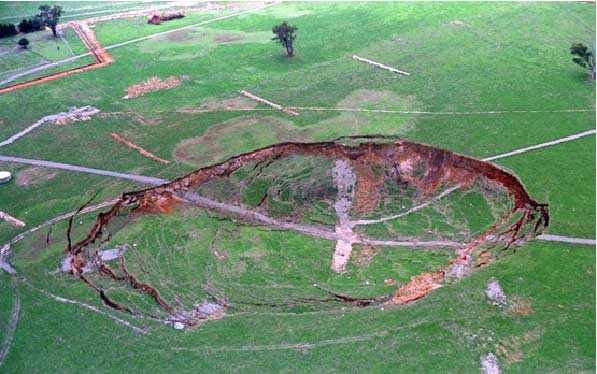 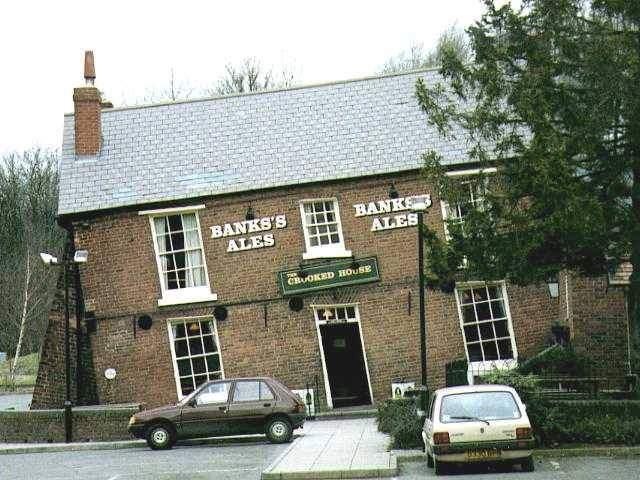 Signs Of Subsidence
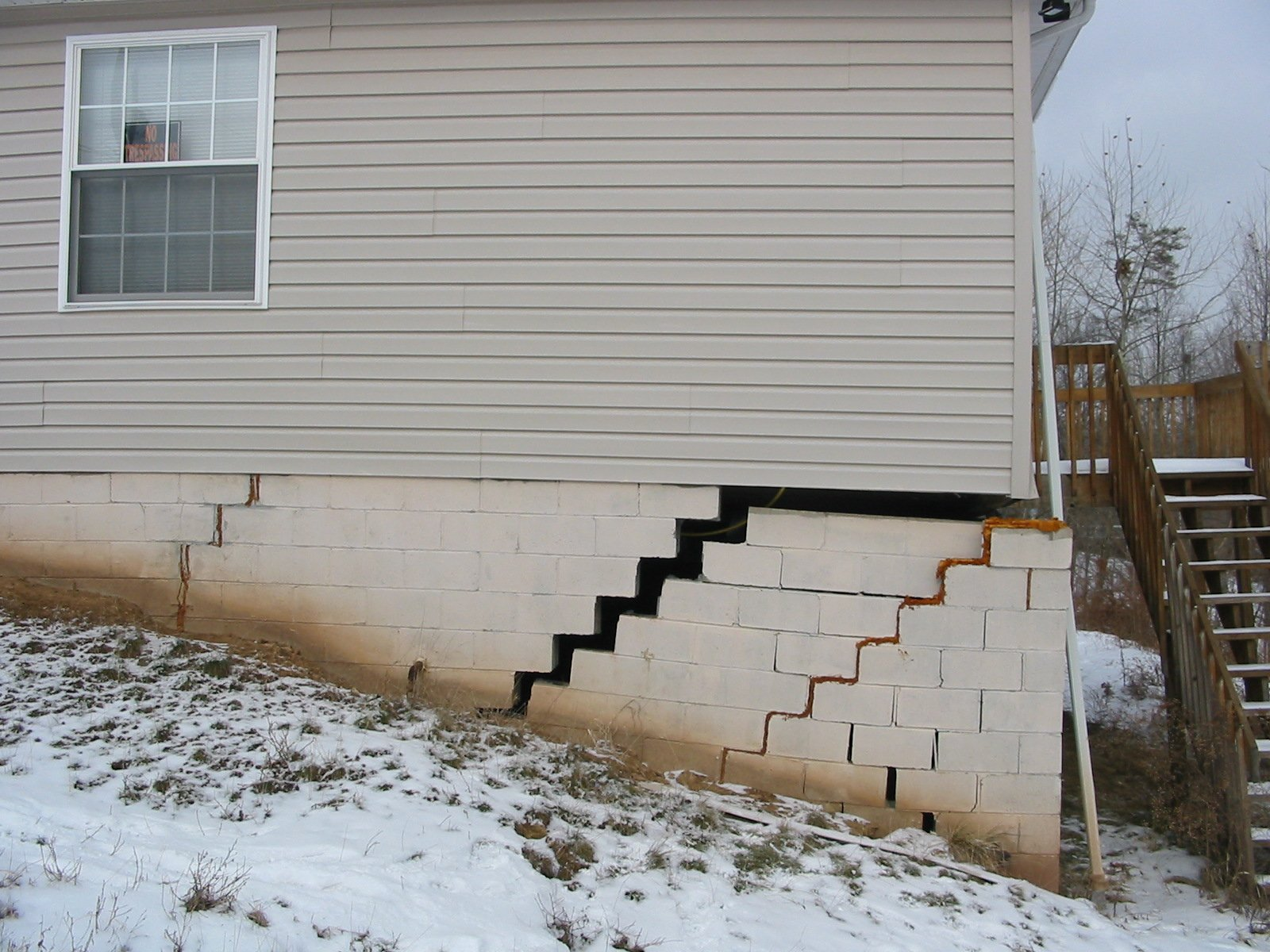 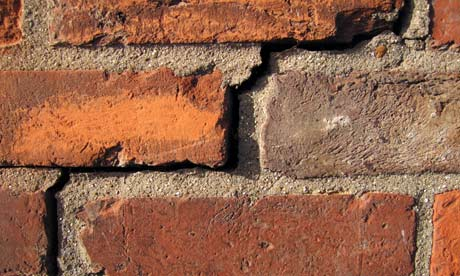 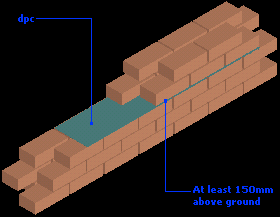 Cracks due to settlement
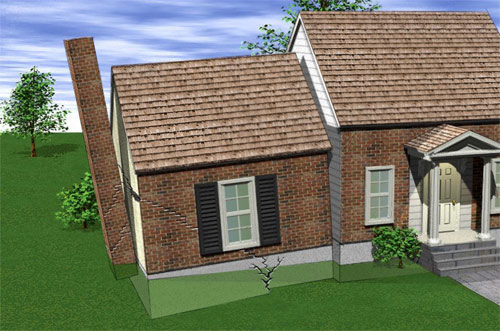 Thermal expansion and contraction
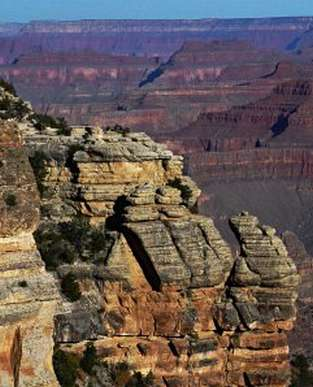 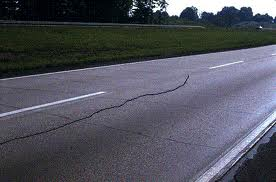 Lintel failure
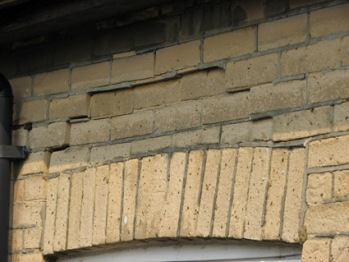 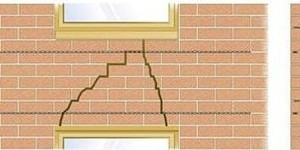 Roof spread
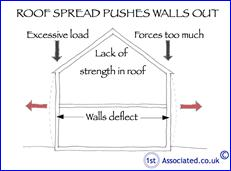 Cavity wall tie failure
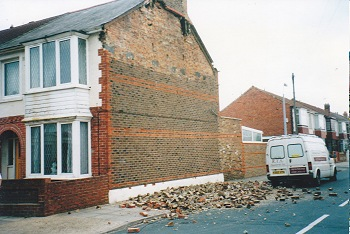 Ties between walls
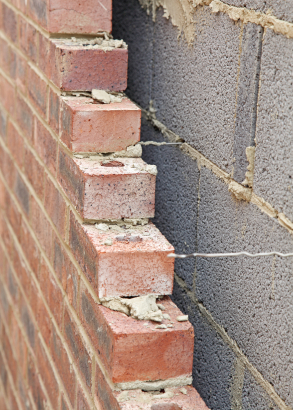 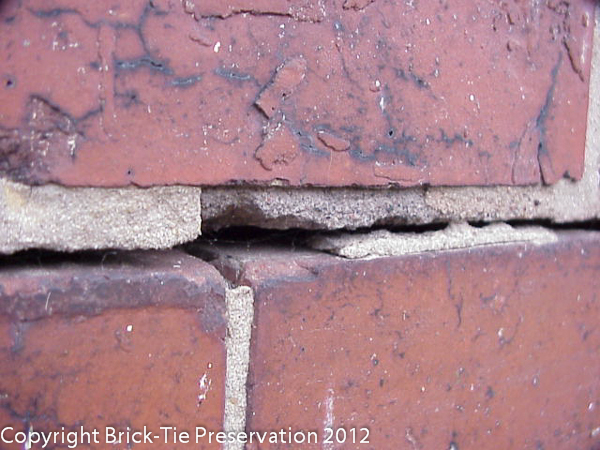 Core causes Of Subsidence
Soil shrinkage
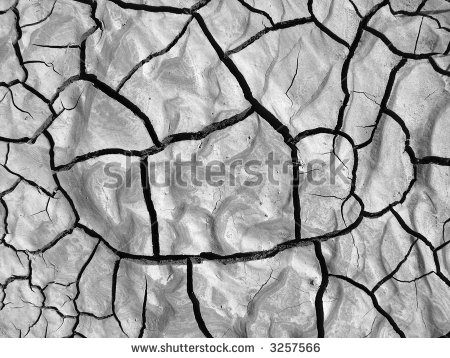 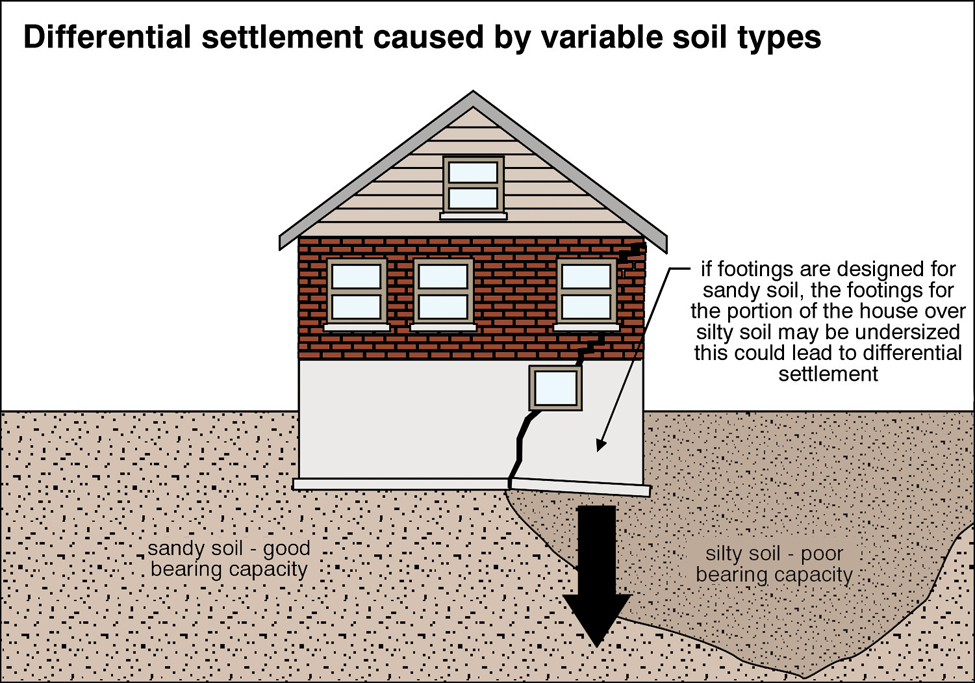 Trees
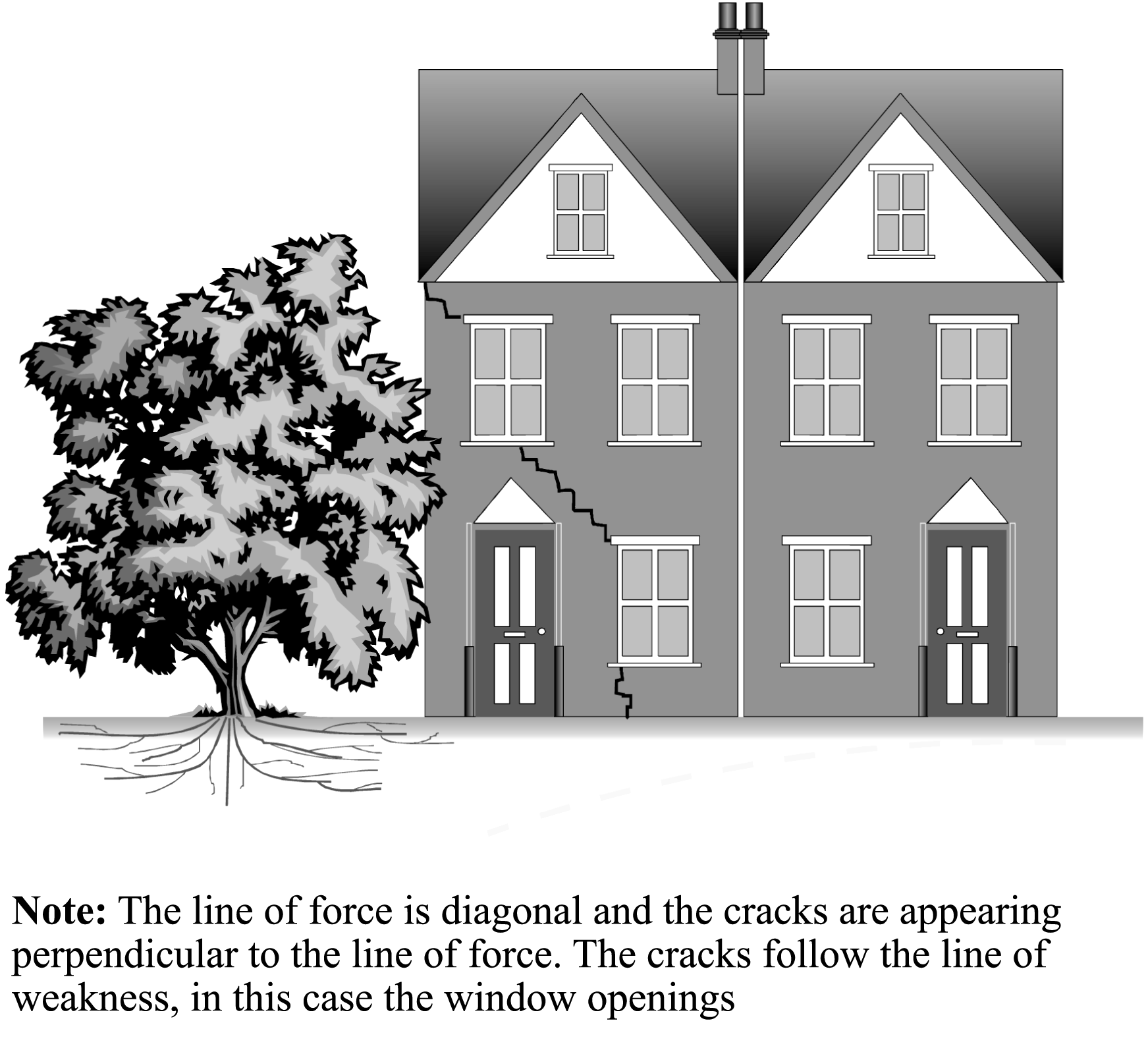 Due to Water
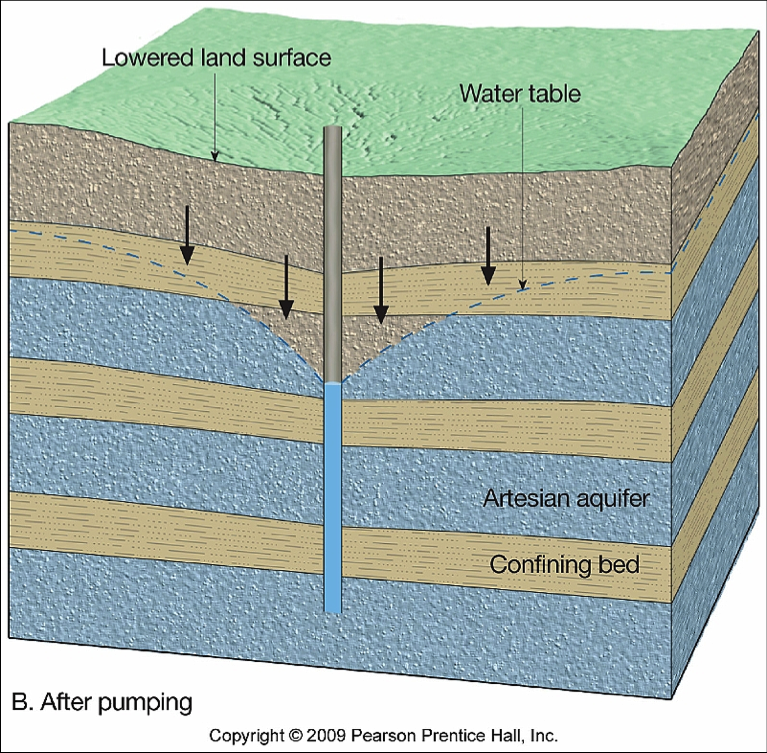 Mining activities
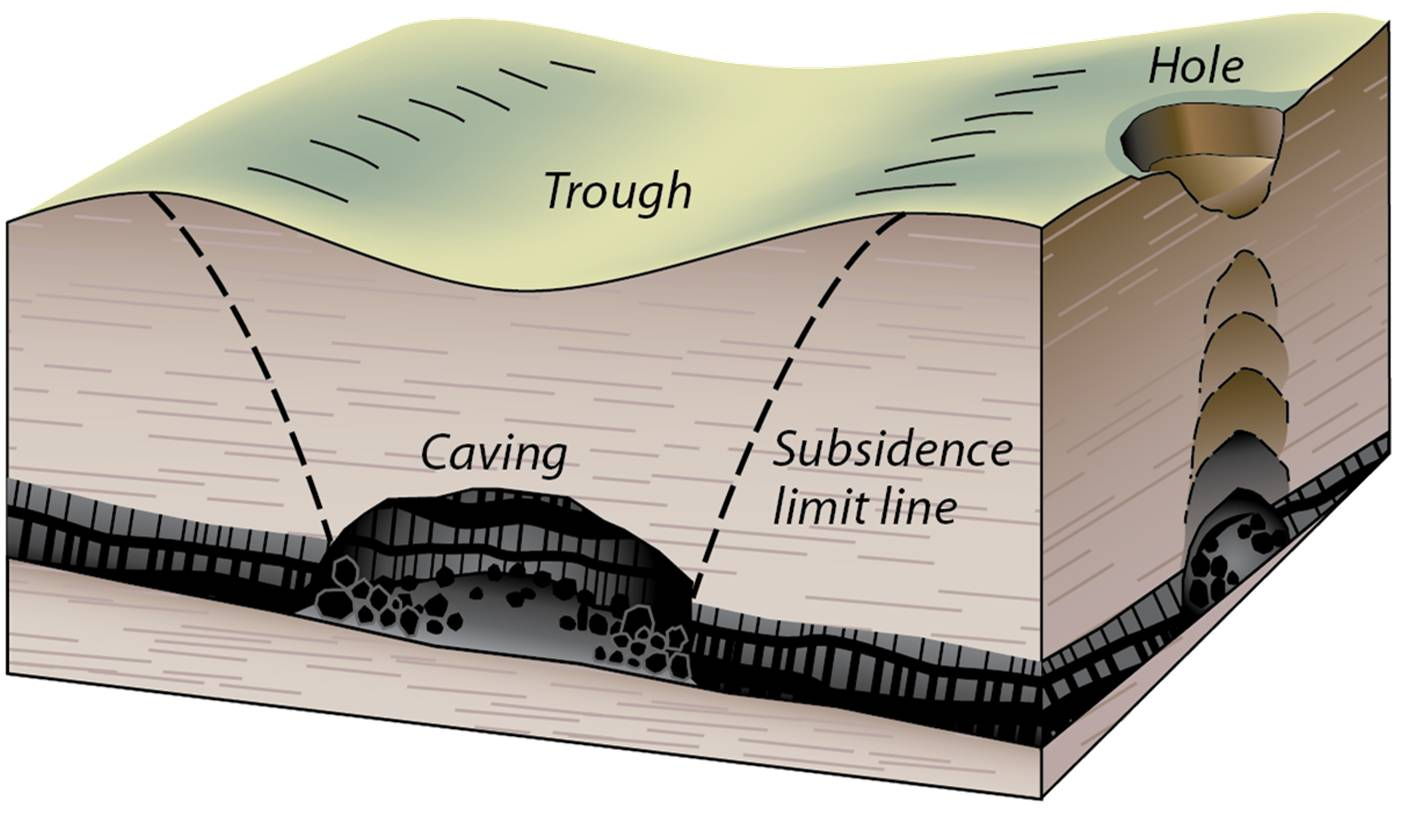